Скорость химической реакции.
Практическая работа.
Цель работы. Опытным путём установить влияние концентрации реагирующих веществ, температуры и катализатора на скорость взаимодействия иодида калия с пероксидом водорода.
Приборы и материалы. Штатив пробирочный, пробирки, весы лабораторные, плитка электрическая, термостойкий стакан, мензурка, шпатель, иодид калия кристаллический, дистиллированная вода, пероксид водорода 3 % концентрации, крахмальный клейстер, сульфат меди (//).
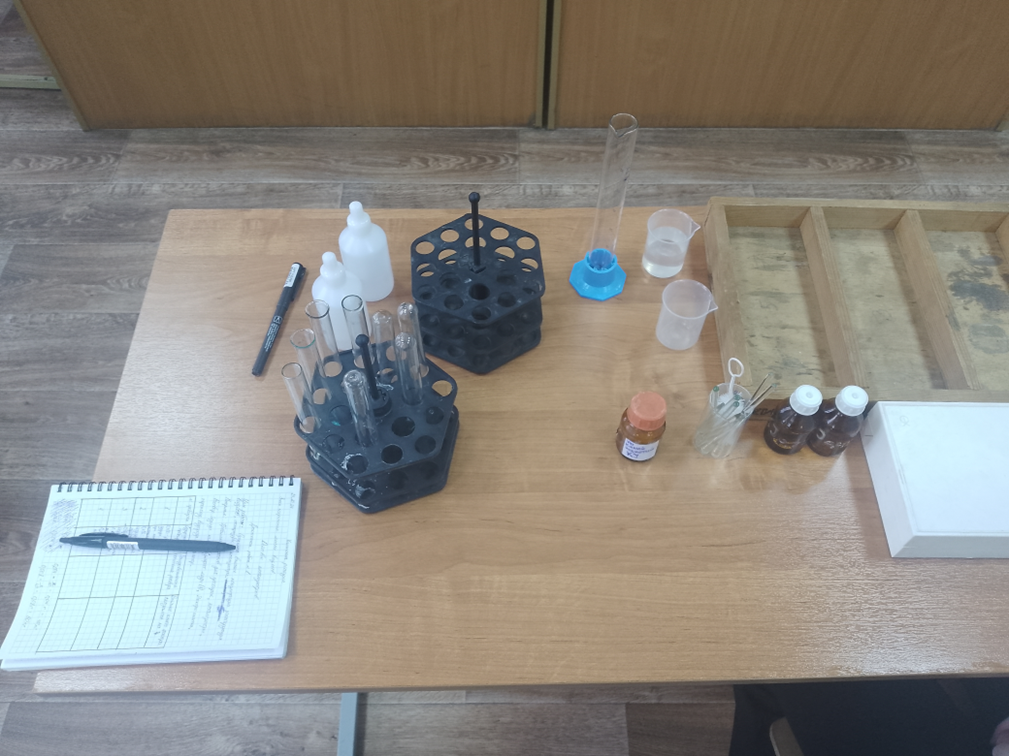 Подготовка к эксперименту.
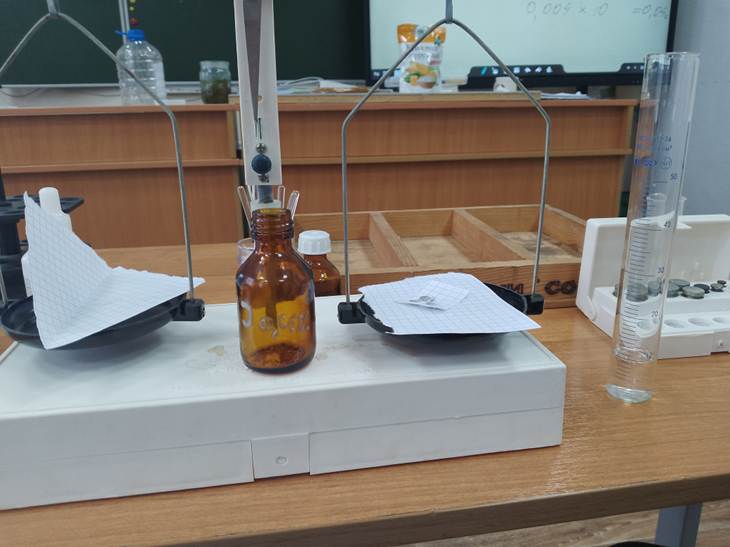 Проведение эксперимента.
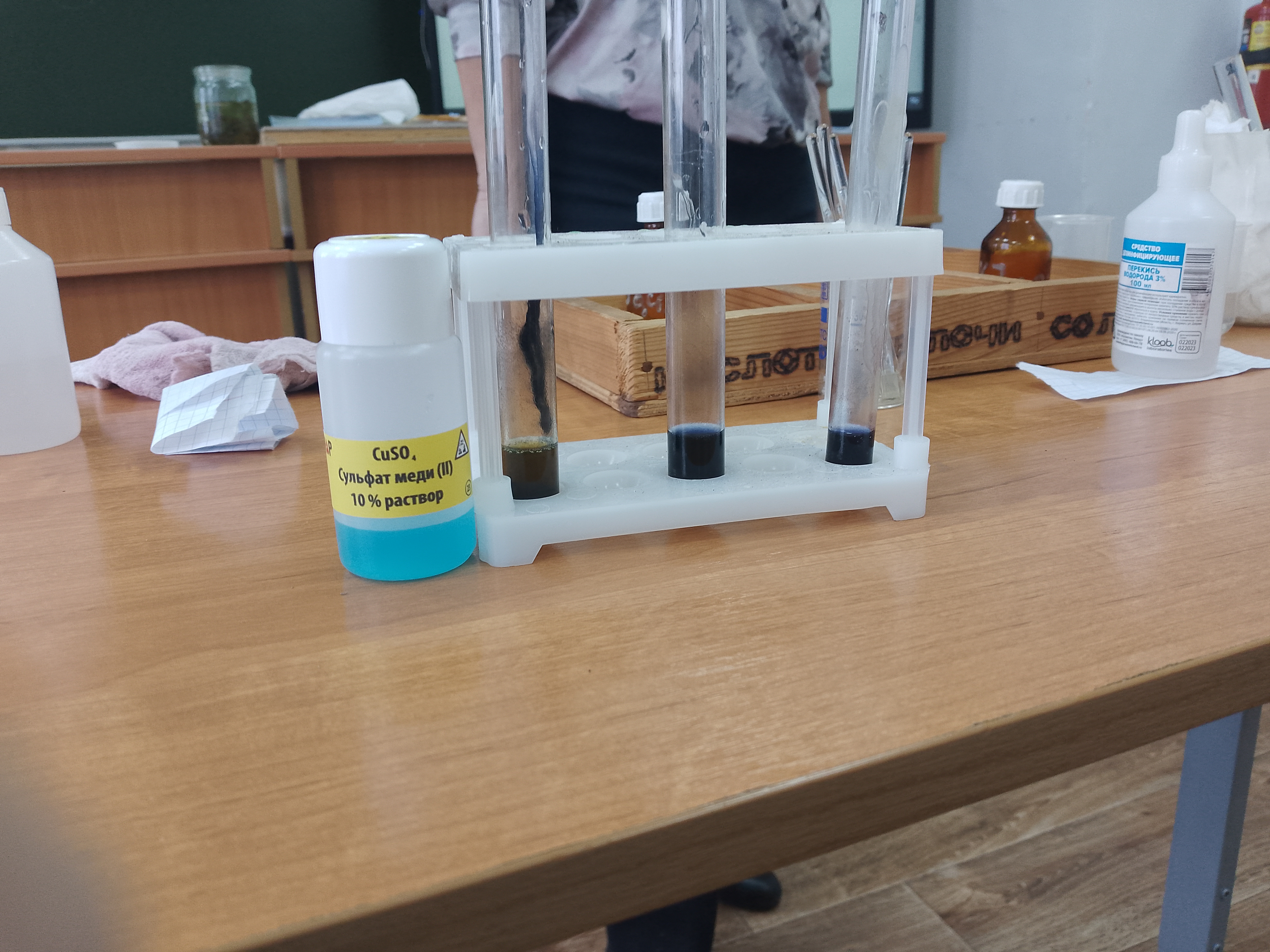 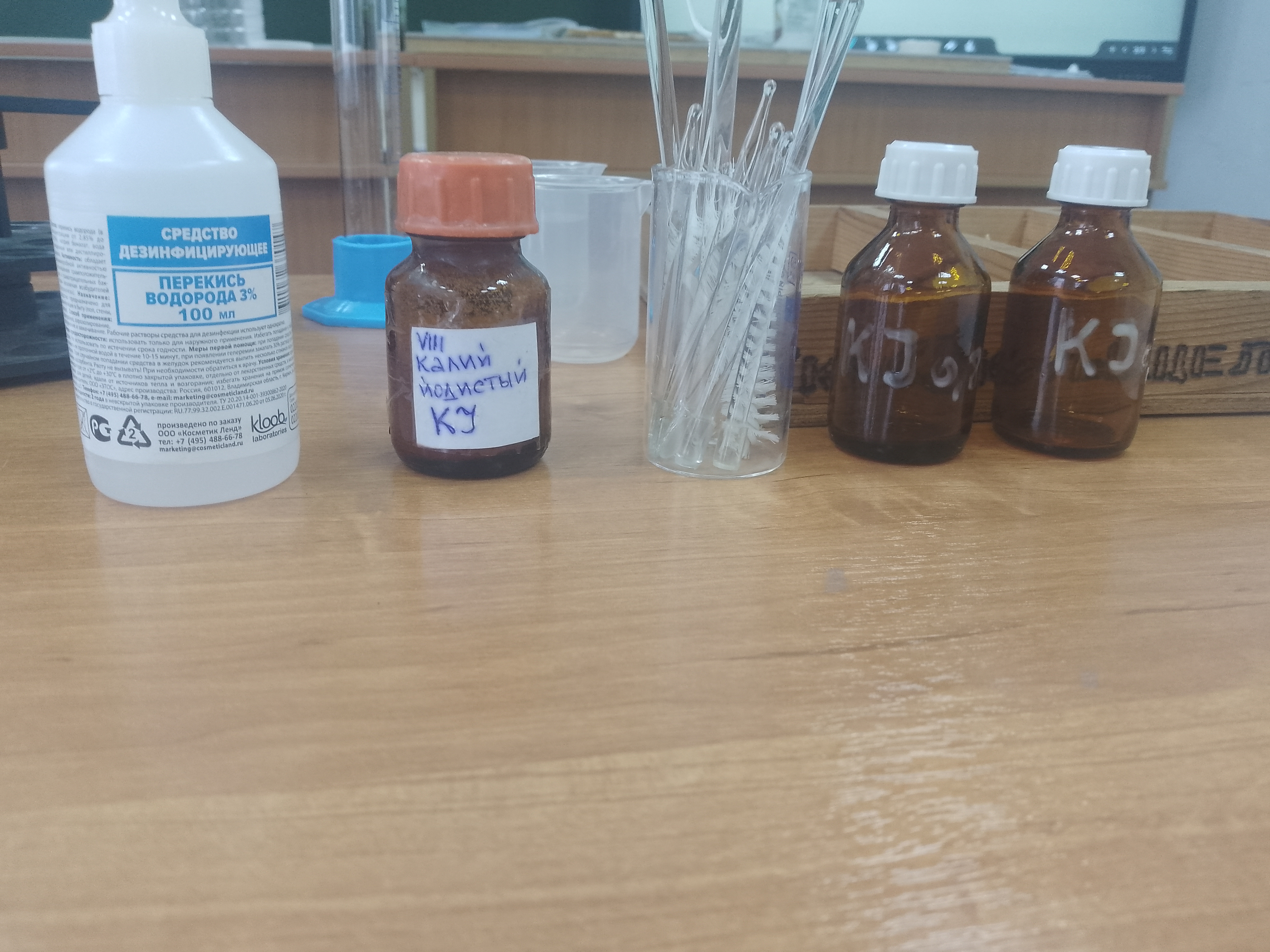 Результаты эксперимента.
Вывод.
Опытным путём установили, что на скорость взаимодействия иодида калия с пероксидом водорода влияет повышение температуры и концентрации реагирующих веществ. Реакция смещается в сторону образования выводимого продукта (сульфат меди (//) взаимодействует с образующимся гидроксидом калия), уменьшается концентрация продукта.